PANDA Collaboration Meeting 21/1 
Status production PANDA solenoid
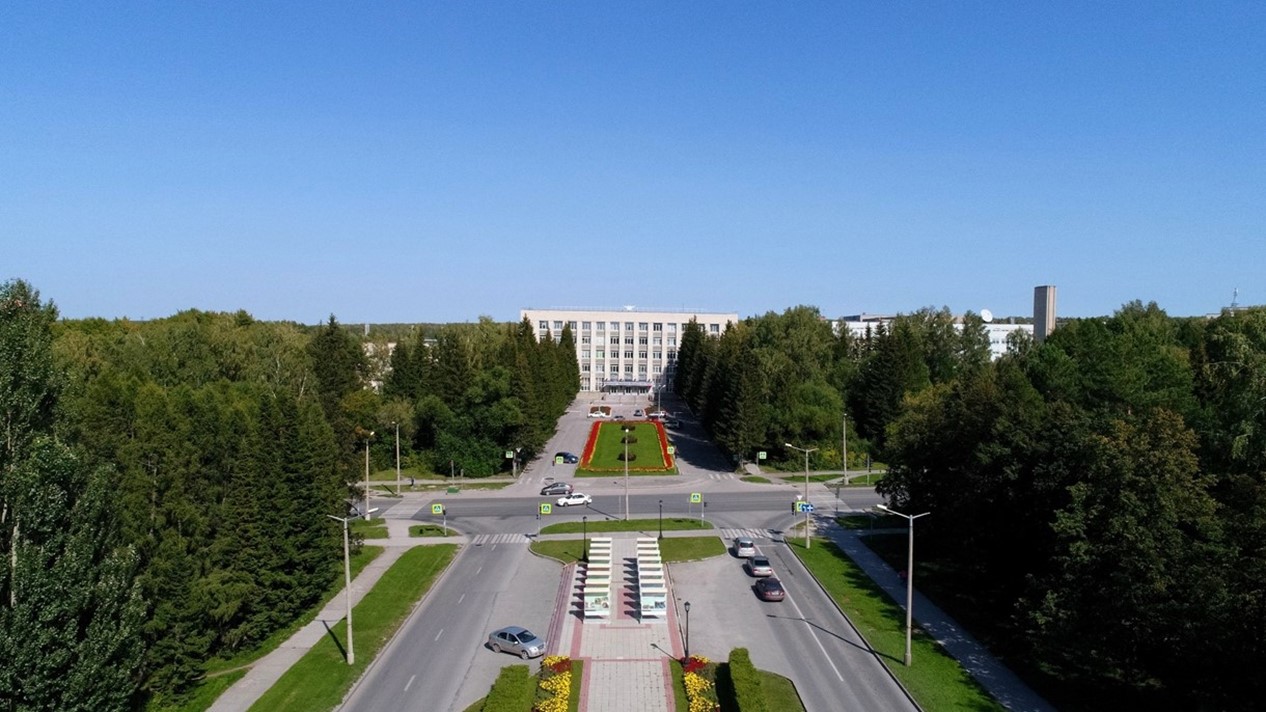 E.Pyata, S.Pivovarov, M.Kholopov, M.Azimbaev                  BINP, Novosibirsk
The main milestones of production of the PANDA solenoid magnet
The scope of delivery includes: 
Magnetic and engineering design of the magnet including tools and support;
Production and delivery of the magnet (consisting of yoke, cold mass and cryostat, alignment components, proximity cryogenics, support frame and platform beams) and all tools; 
Power converter and quench protection and instrumentation.
26.04.2021
2
E.Pyata,  BINP                             6th joint BINP-FAIR workshop
PANDA solenoid magnet, BINP responsibility
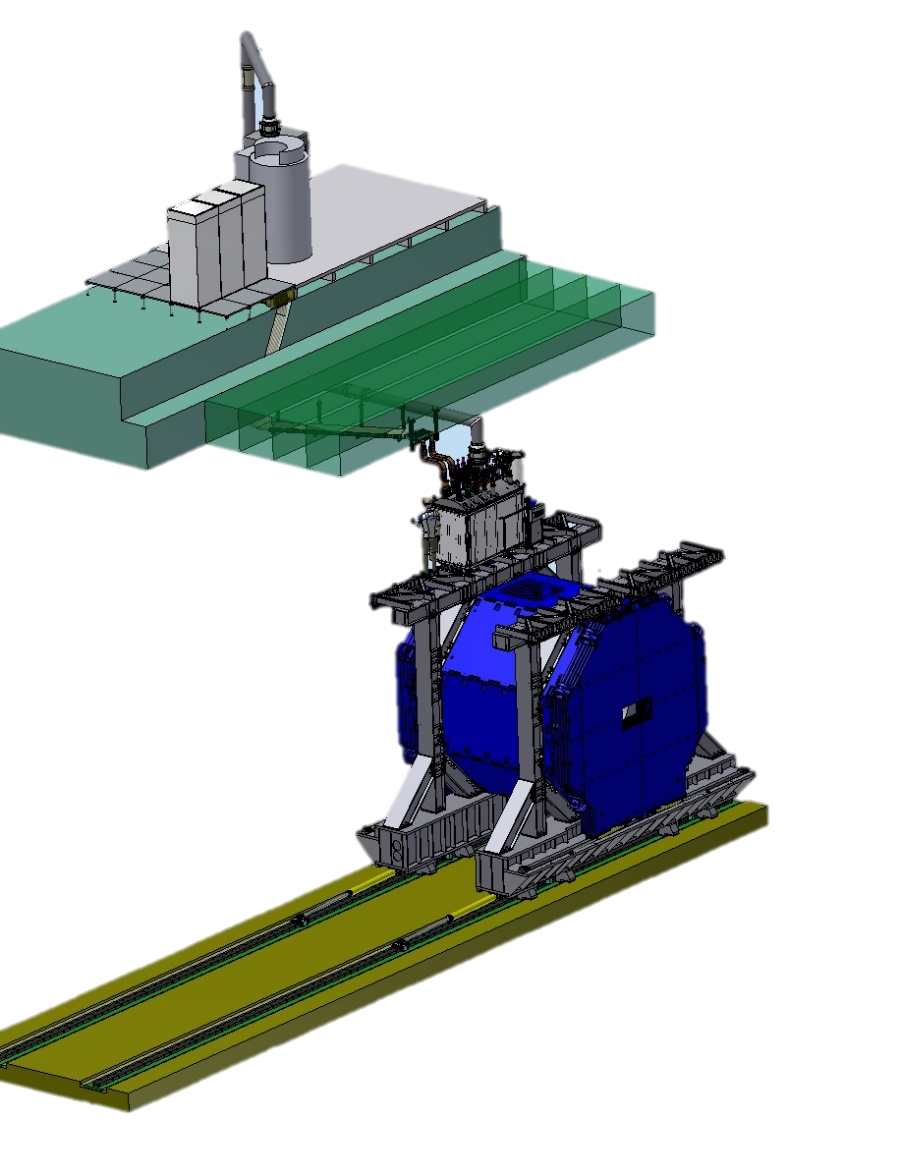 Power supply and energy extraction system
Control Dewar box
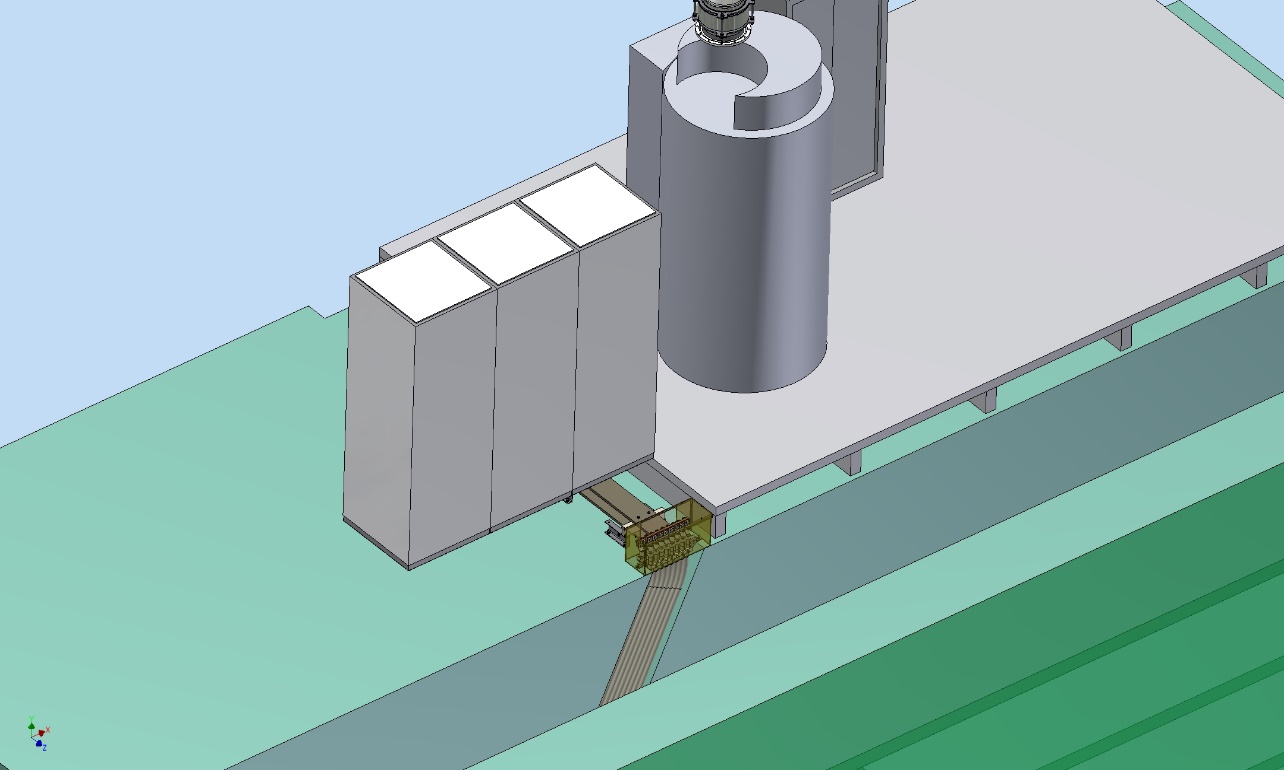 Cable channel
Solenoid and yoke
Power Supply
Energy Extraction Rack
Dump resistor
Frame of Yoke
E.Pyata,  BINP                             6th joint BINP-FAIR workshop
3
3D model of the Magnet and Control Dewar.
Control Dewar box
Cryostat and Coil
E.Pyata,  BINP                             6th joint BINP-FAIR workshop
26.04.2021
4
Development of the PANDA solenoid magnet
26.04.2021
E.Pyata,  BINP                             6th joint BINP-FAIR workshop
5
Status of the PANDA cryostat and cold mass production
26.04.2021
E.Pyata,  BINP                             6th joint BINP-FAIR workshop
6
The main milestones of the Cryostat production
26.04.2021
E.Pyata,  BINP                             6th joint BINP-FAIR workshop
7
Status of the PANDA yoke production
26.04.2021
E.Pyata,  BINP                             6th joint BINP-FAIR workshop
8
3D model of the Yoke and Frame.
Frame
Yoke
Control assembling 
1st -   09/2020
2nd -   11-12/2020
E.Pyata,  BINP                             6th joint BINP-FAIR workshop
26.04.2021
9
Assembling of the Yoke
Installed 10 support for detectors of a laser tracker.
Built an axis of the yoke and 3D map of elements by a laser tracker.
Measuring surfaces of the octants and wings we can do correction each part of the frames and barrel part of the yoke.

We plan to install about 30 the same support to do assembly of the yoke more quickly and suitable
provide control dimension tests after delivery parts of the Yoke to BINP.
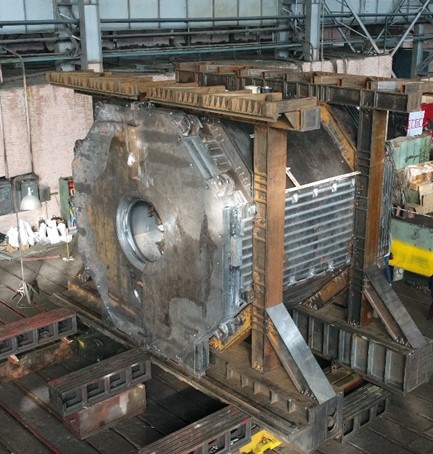 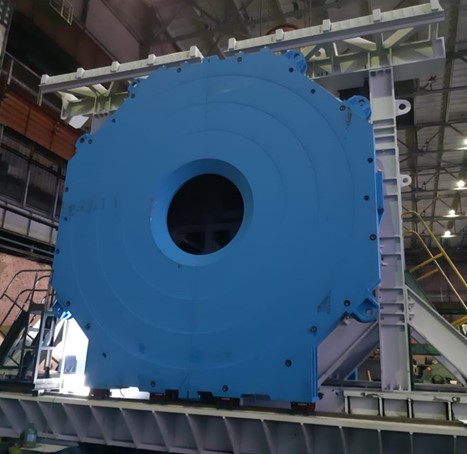 26.04.2021
10
E.Pyata,  BINP                             6th joint BINP-FAIR workshop
Disassembling of the Yoke and delivery to BINP 01-02/2021
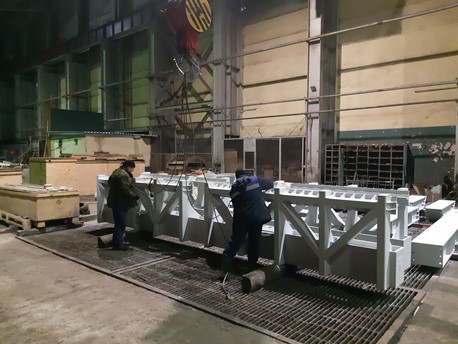 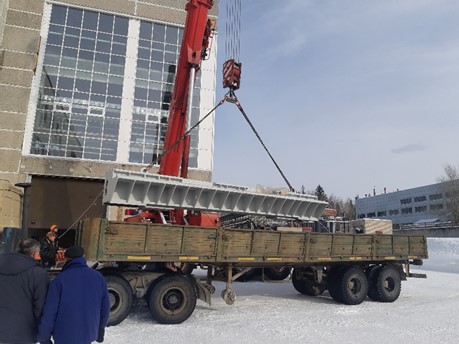 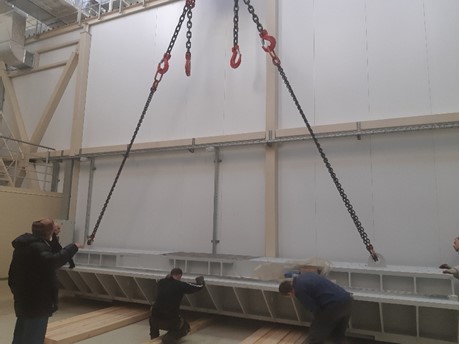 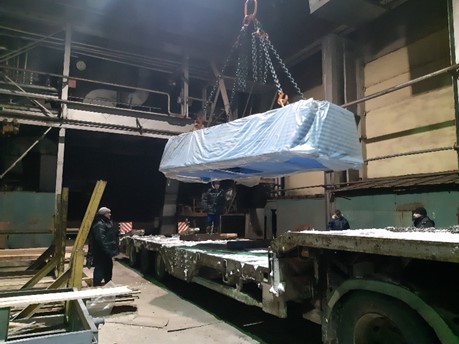 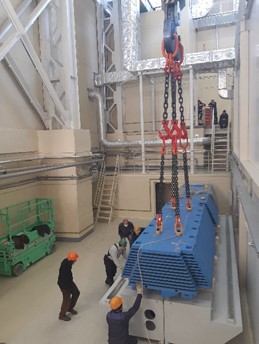 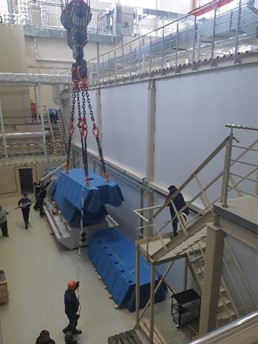 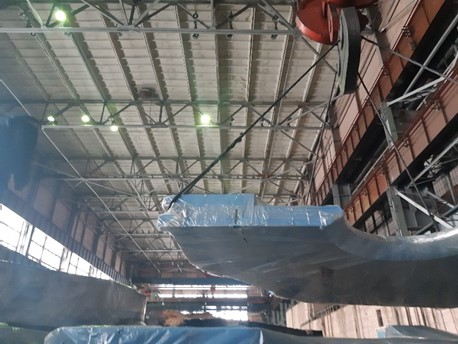 26.04.2021
11
E.Pyata,  BINP                             6th joint BINP-FAIR workshop
Status of the PANDA conductor development/ procurement
E.Pyata,  BINP                             6th joint BINP-FAIR workshop
26.04.2021
12
Conductor.
Status of the PANDA conductor development/ procurement
BINP/     VNIINM Bochvar/     VNIIKP/    Saransk cable optic (SarKO)
Plan works with Saransk cable- optic
Production1000m Cu Rutherford cable for tests in SARKO 	- 	03-04/2020 (in BINP storage)
1000m Cu Rutherford cable, Aluminum A95 and preheating Cu cable 200-250°C  -	06-07/ 2021
600m Cu Rutherford cable, Aluminum A995 and preheating Cu cable 200-250°C  -	10-12/ 2021
80m Nb/Ti/Cu Rutherford cable, Aluminum A995 and preheating Cu cable 200-250°C  -	10-12/ 2021
Production strands
Contracts for PANDA NbTi strands production, VNIINM 	-       signed   09/ 2020 
Production strands for technologic works in VNIIKP		-	30/05/2021
Production strands VNIINM for central coil				- 	09/2021
Production strands VNIINM for up/downstream coils 			- 	12/2021
  Tests samples of Nb/Ti/Cu Rutherford cable in Aluminum A995 matrix	 (and in CERN)  -	12/ 2021-01/2022
PANDA Rutherford cables production, VNIIKP
technologic works in VNIIKP with PANDA strands to produce PANDA Rutherford cable –  09-11/2021	
for central coil									- 12/2021
for up/downstream coils 							- 03/2022

Production PANDA conductor BINP/SARKO 				- 	01 - 05/ 2022
13
26.04.2021
E.Pyata,  BINP                             6th joint BINP-FAIR workshop
PANDA conductor
Rutherford cable, 8 strands, extruded in Al matrix
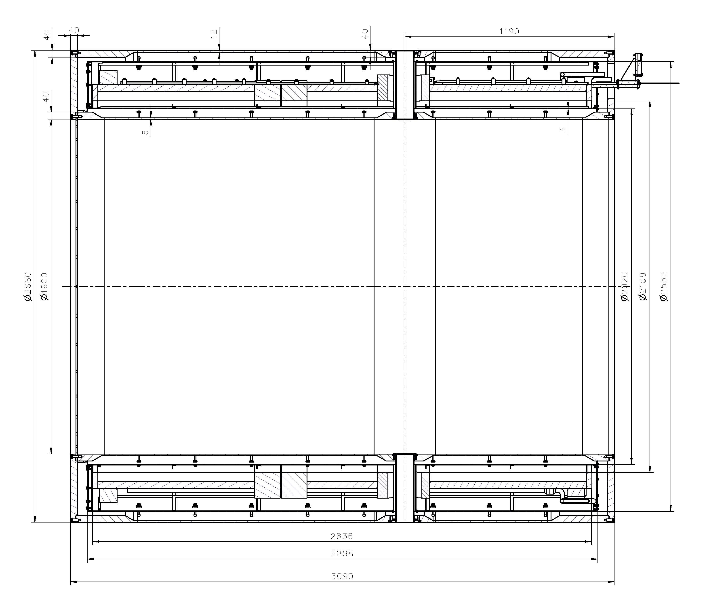 Longitudinal section of the cryostat with cold mass.
Conductor mechanical and electrical parameters.
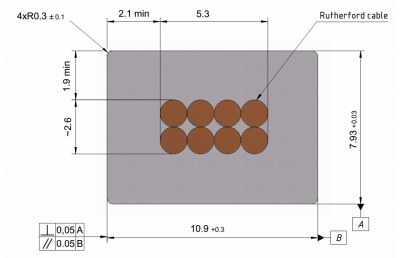 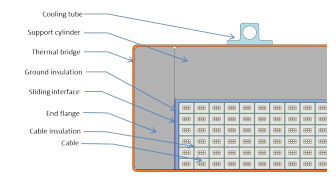 Cold mass cross-section.
Cross-section of the conductor.
26.04.2021
E.Pyata,  BINP                             6th joint BINP-FAIR workshop
14
Status of the PANDA conductor development/ procurement
Development works with a prototype Rutherford cable to co-extrusion/ conklad in a pure Al 995 and Aluminum A95

Oven for preheating a Rutherford cable was produced and tests with a prototype Rutherford cable are carried out.
Temperature 	oven		- 250 ÷ 450°C;
Temperature of a prototype Rutherford cable with 2m/min velocity of the cable during crossing the oven		- 170 ÷ 250°C;
Shielding gas 		 – N2 / Ar

Technical Specification and conditions of the contract with SARKO are agreed. Preparation SARKO extrusion line  to development of technology production  of the PANDA conductor with preheating and creating intermetallic connections Al/Cu.
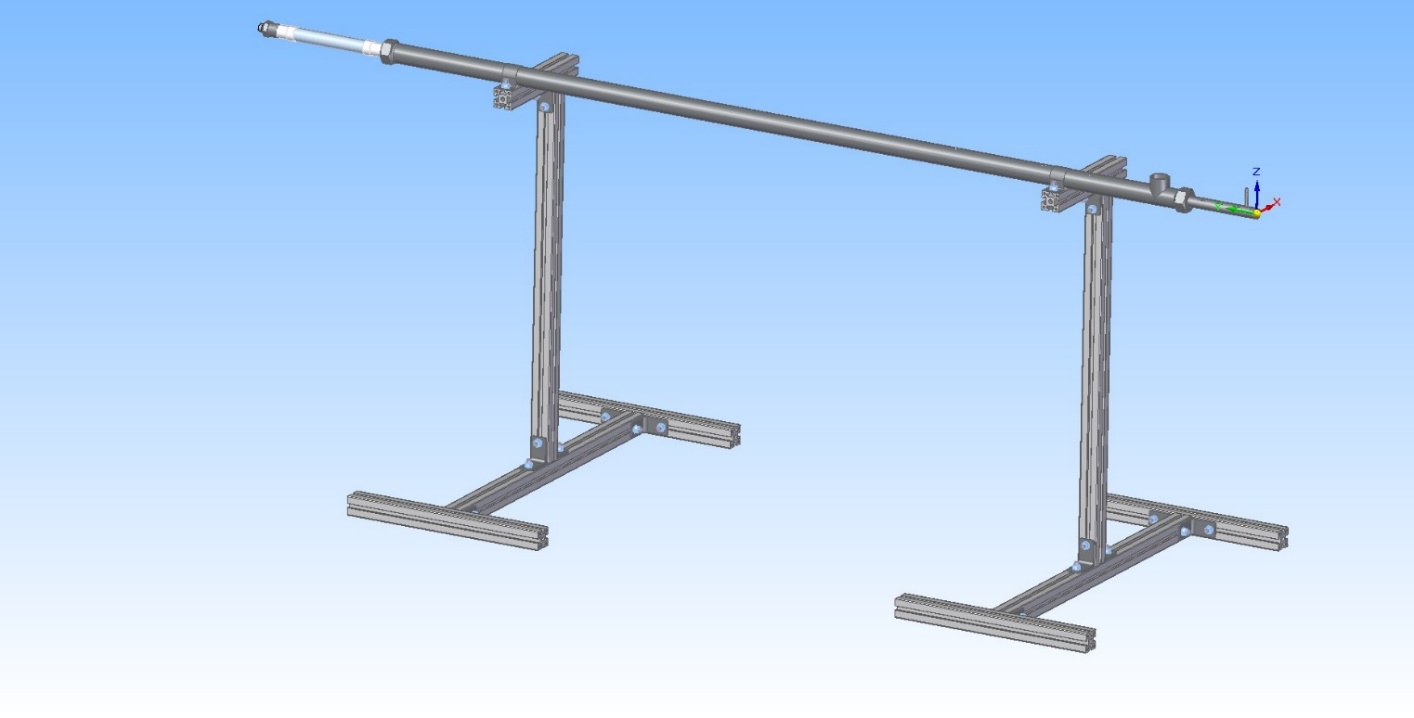 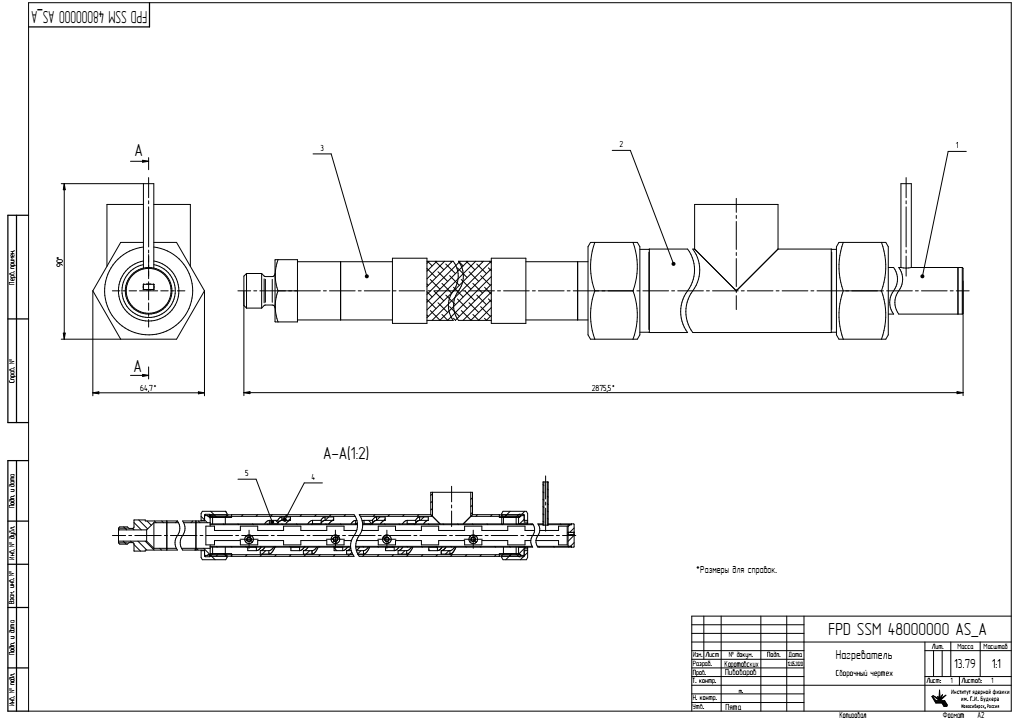 26.04.2021
E.Pyata,  BINP                             6th joint BINP-FAIR workshop
15
Status of the PANDA coils production
26.04.2021
E.Pyata,  BINP                             6th joint BINP-FAIR workshop
16
The main milestones of the coils production
26.04.2021
E.Pyata,  BINP                             6th joint BINP-FAIR workshop
17
The Prototype of the Coil (3pcs.)
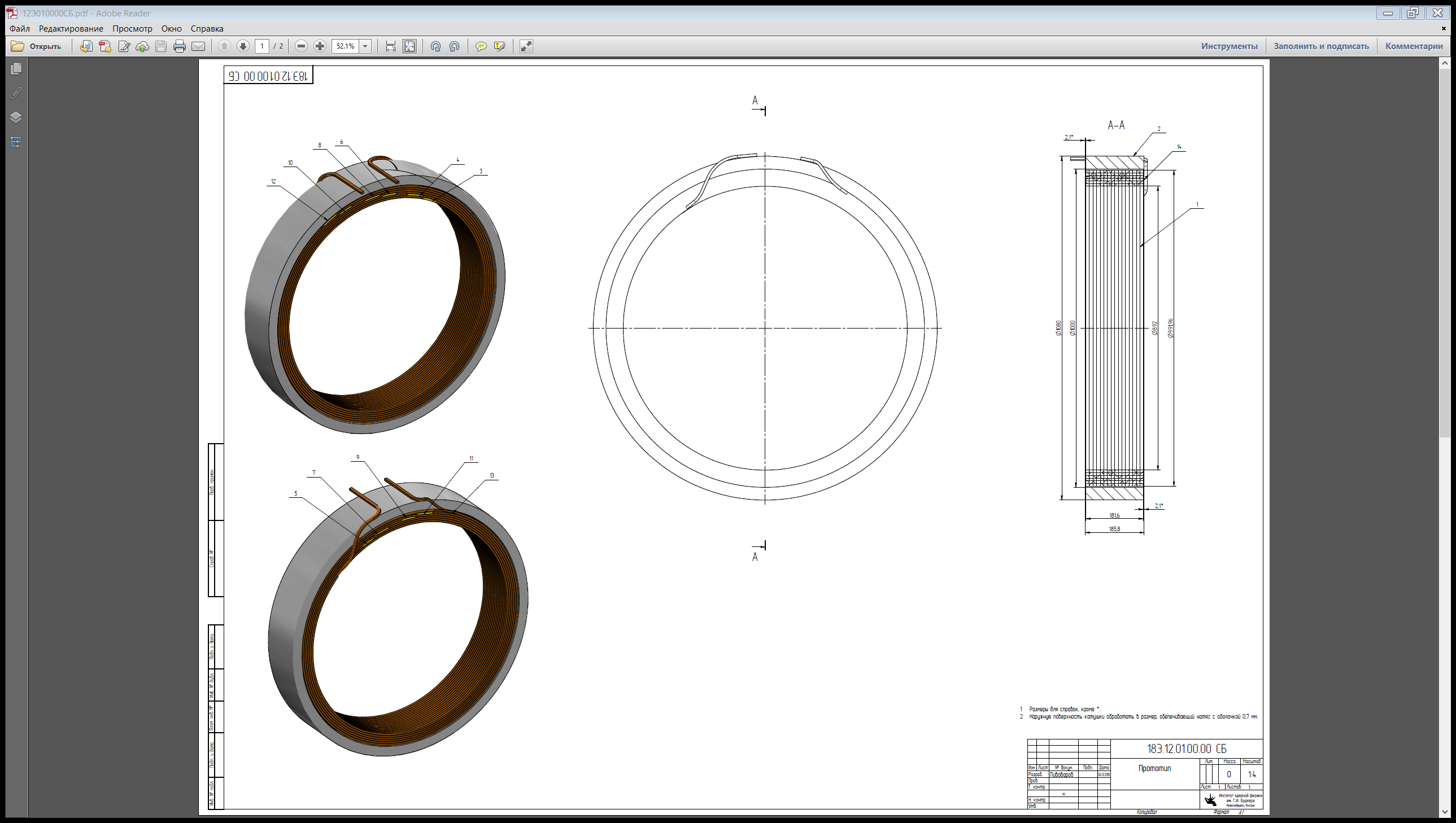 OD = 1m,
 h=180 mm

Conductor:Al
10,85 мм x 7.93 мм,

6 layers
 16 turns
Design is ready, 3 prototype produced
26.04.2021
E.Pyata,  BINP                             6th joint BINP-FAIR workshop
18
The Prototype of the Coil (3pcs.)
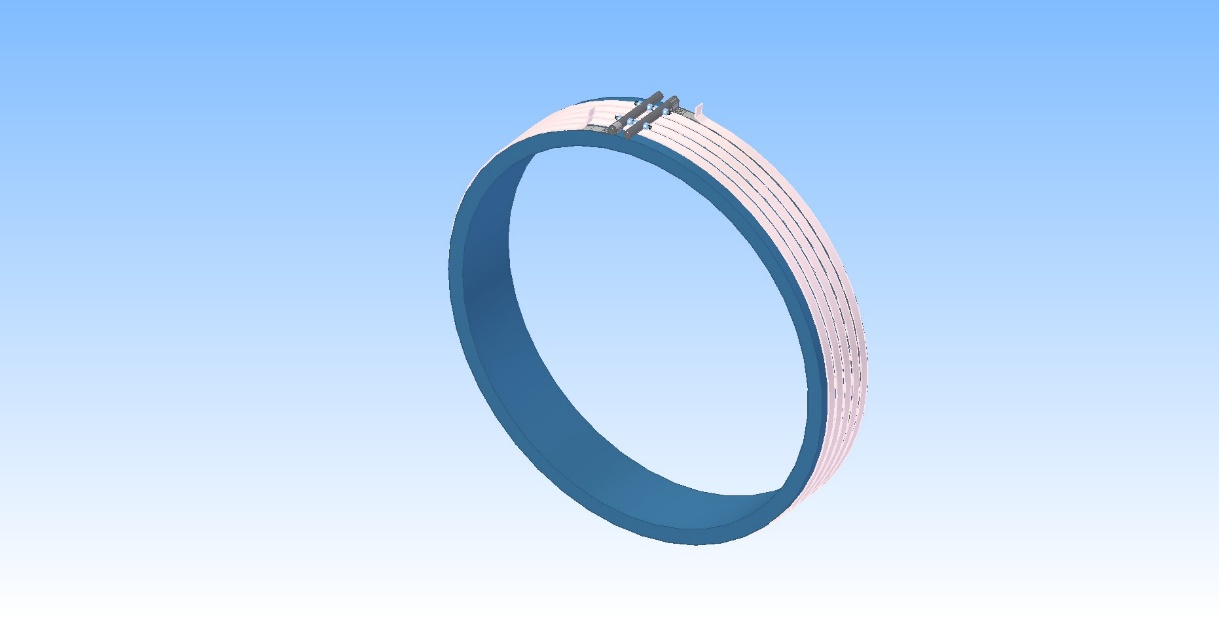 Preparation prestress procedure of coil 
to an aluminum shell
For prototype heater:
Length           - 17m;
Power 		- 3,5 kW;
Cross section		- 24 x 3 mm;
Quantity 		- 1 pc.

For PANDA coil
Length           - 36m;
Power 		- 3,0 kW;
Cross section		- 24 x 3 mm;
Quantity 		- 8-9 pc.
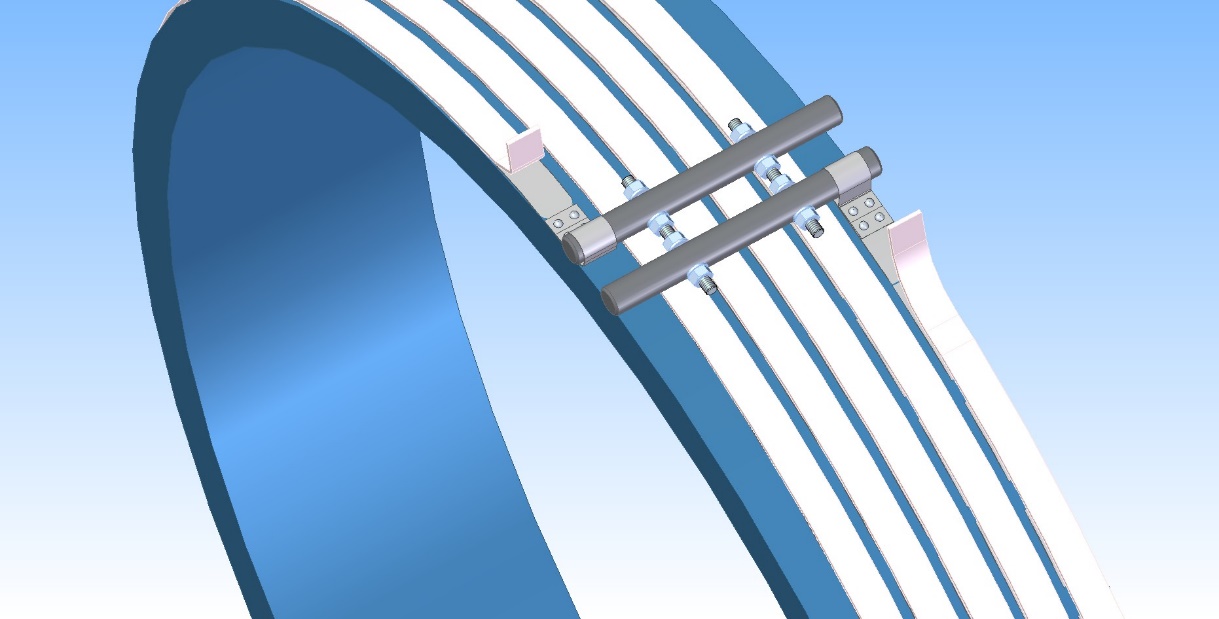 26.04.2021
E.Pyata,  BINP                             6th joint BINP-FAIR workshop
19
Production of the coil prototype
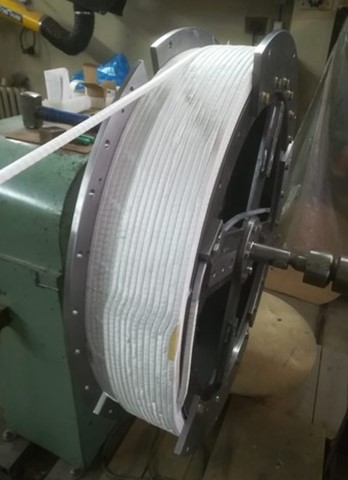 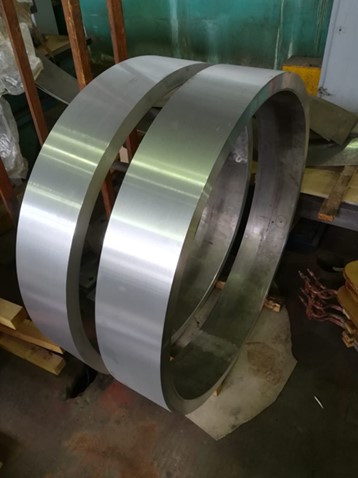 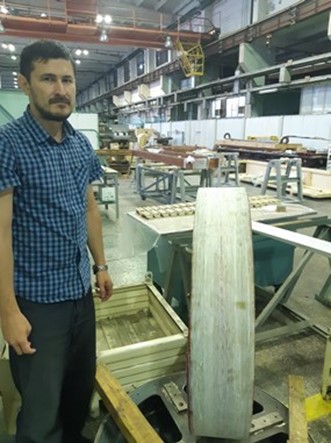 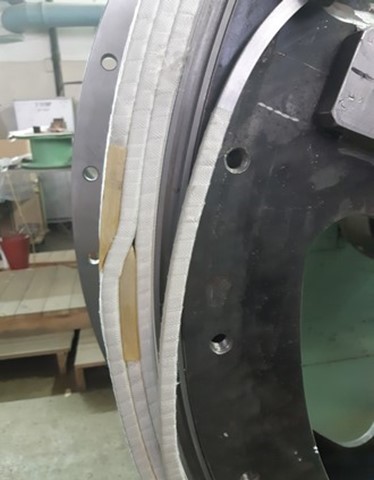 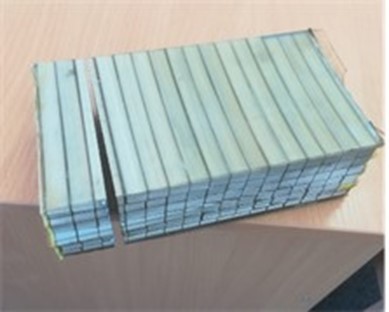 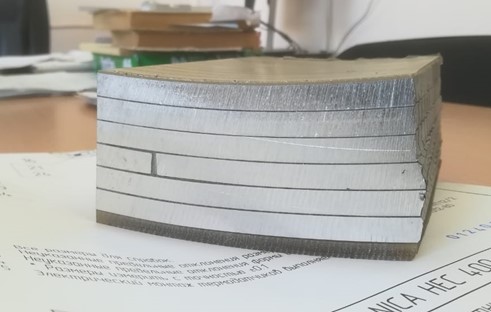 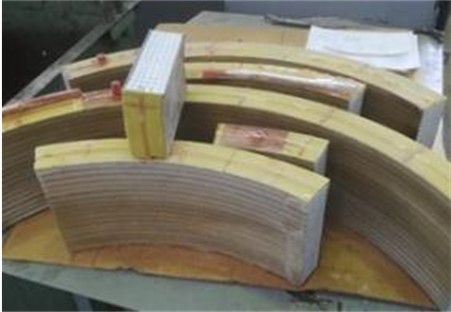 26.04.2021
E.Pyata,  BINP                             6th joint BINP-FAIR workshop
20
Status of the PANDA coil development/ production
Development works with a prototype Rutherford conductor. 
Material is Aluminum A95

Third prototype
Electrical tests 3rd prototype - OK;
Procedure heating Al shell with control uniformity distribution of temperature, temperature rate, shell expansion measurement - OK;
Assembling coil and Al shell with prestress - OK;
Mechanical test coil assembling – OK, ≥2500 kg shear strength;
Destroy tests;
Thermal shock tests LN2 		- OK;
Checking quality of an epoxy penetration, mechanical tests;
Analysis of the manufacturing quality of the third prototype;

Preparation production of the 4th prototype
26.04.2021
E.Pyata,  BINP                             6th joint BINP-FAIR workshop
21
Drawing of the Devices for winding coil (scheme).
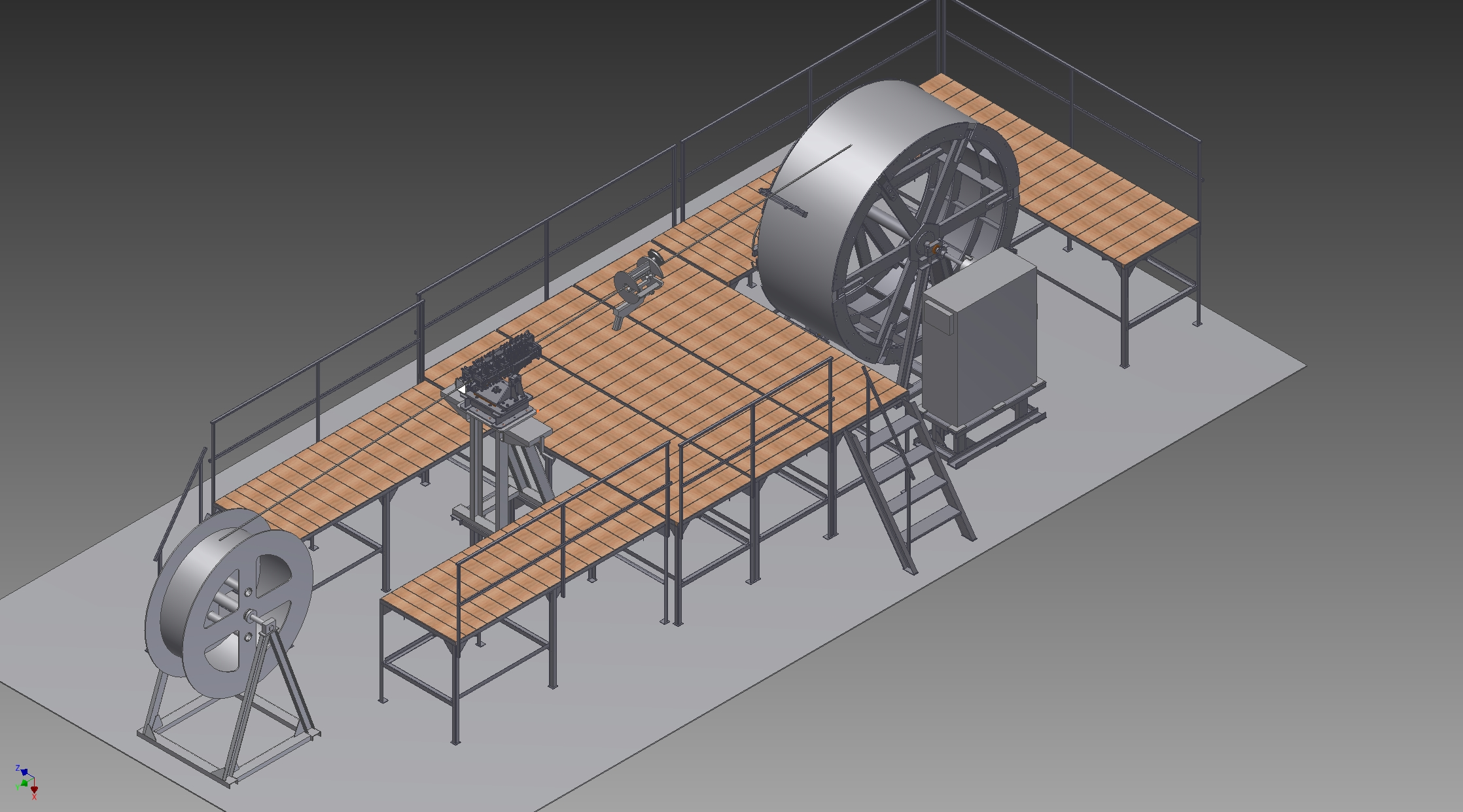 Design is ready, production until 10/2021
26.04.2021
E.Pyata,  BINP                             6th joint BINP-FAIR workshop
22
Status Control Dewar and Transfer Line production
26.04.2021
E.Pyata,  BINP                             6th joint BINP-FAIR workshop
23
3D model of Control Dewar
Vacuum barrier
The PANDA control Dewar is designed to ensure helium delivery to the user in accordance with the flow scheme.
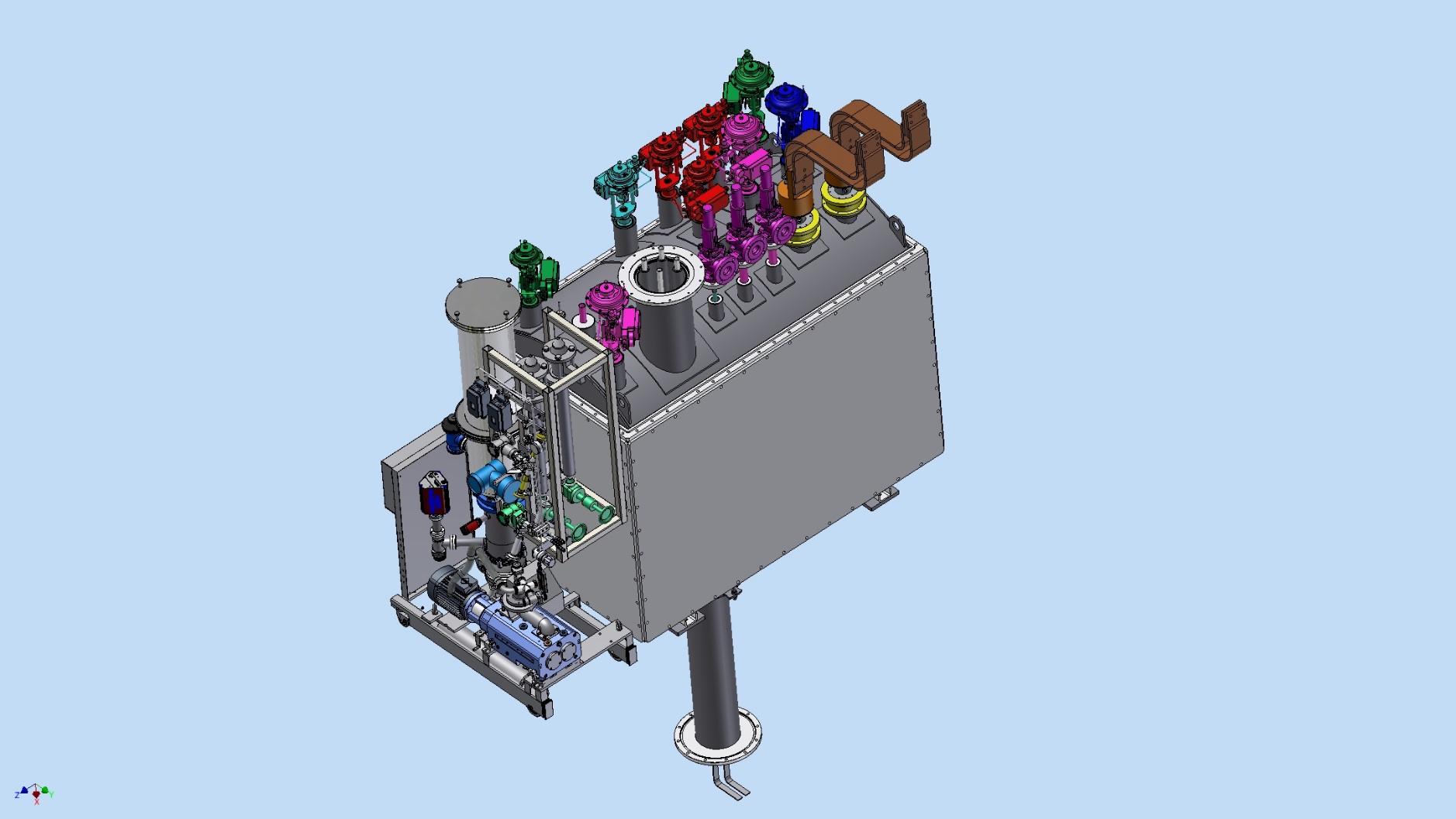 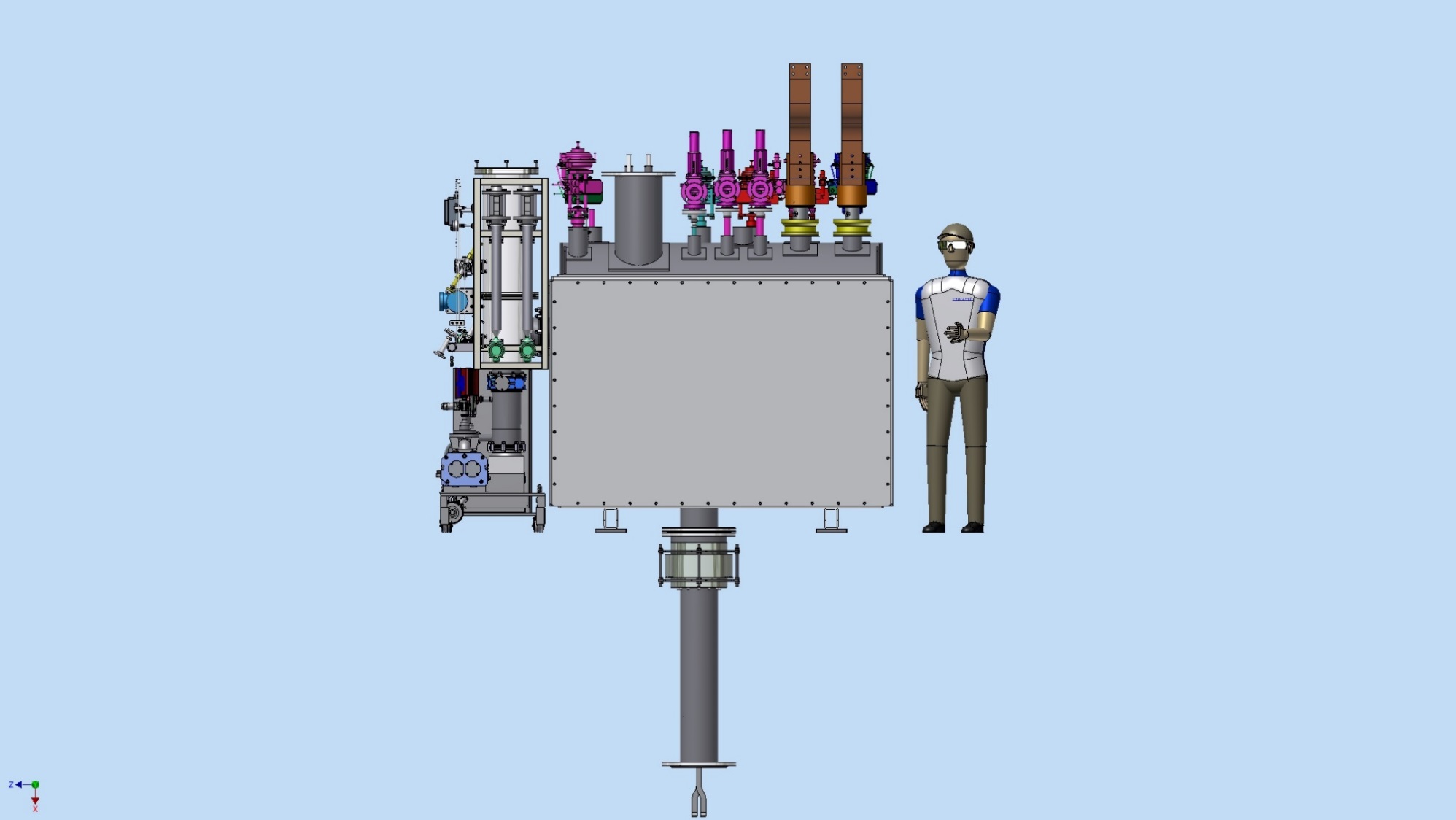 Technologic volume
- transfer line (Chimney) connecting the vacuum vessels of cryostat and control Dewar
Pamp station
Chimney
26.04.2021
24
E.Pyata,  BINP                             6th joint BINP-FAIR workshop
3D model of Control Dewar
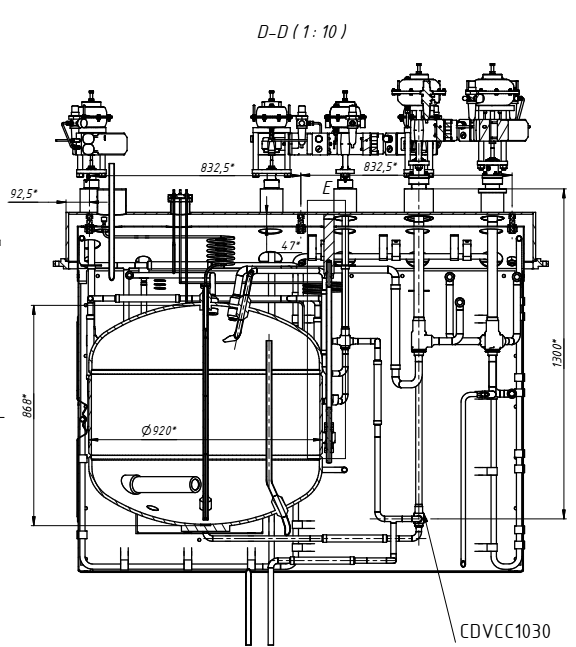 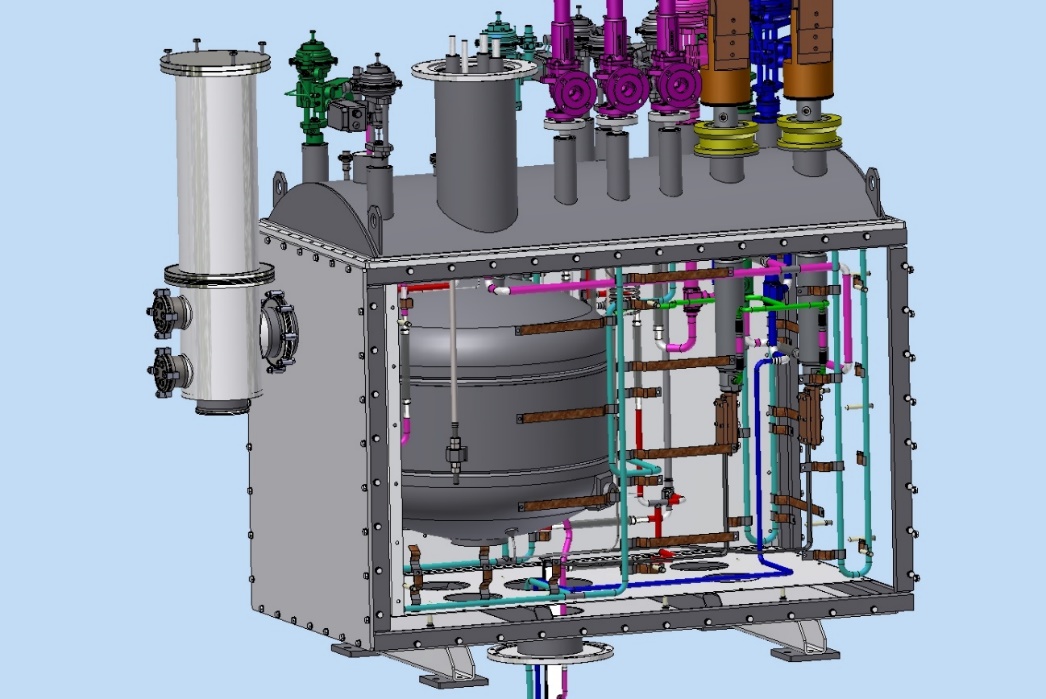 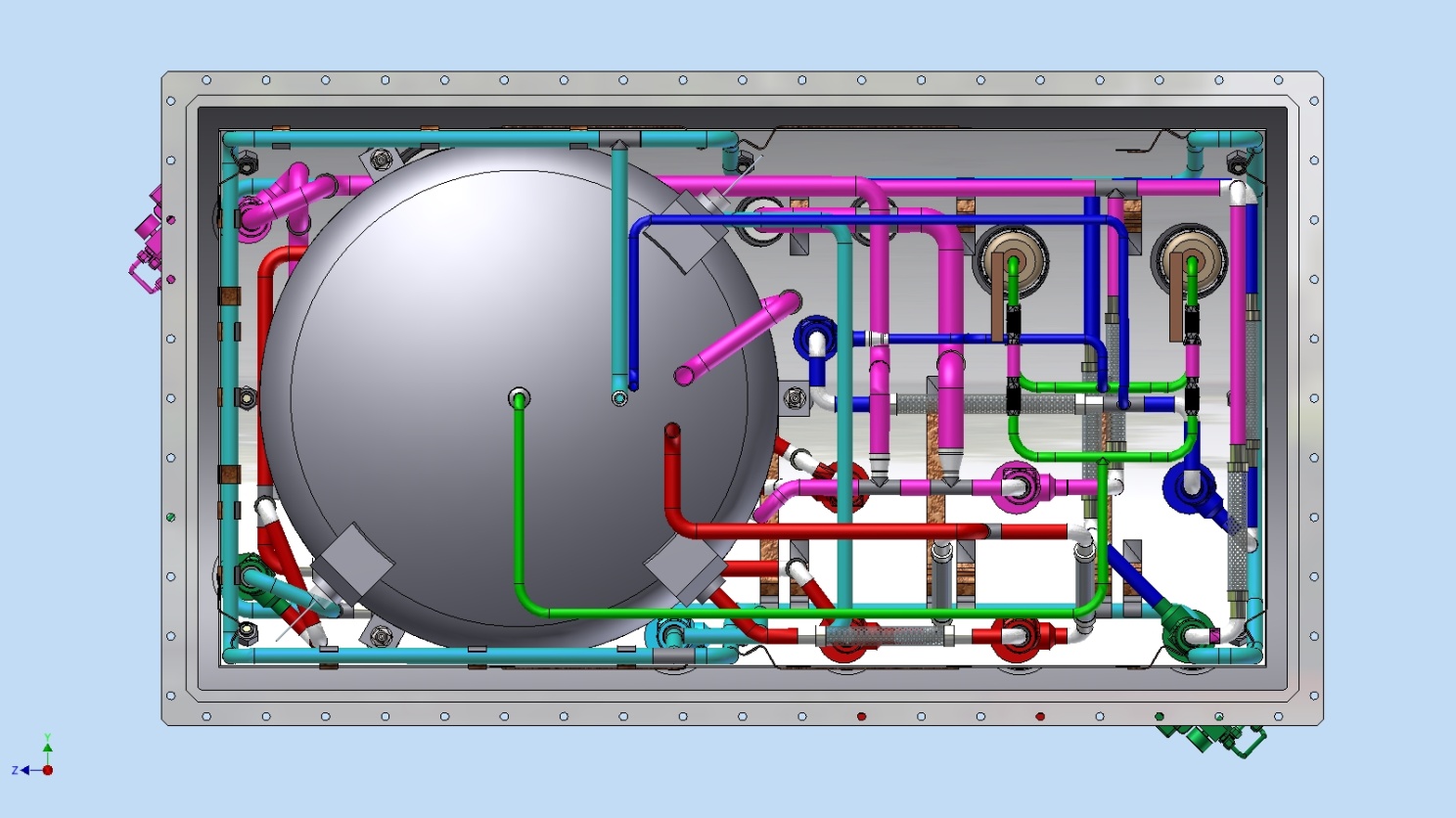 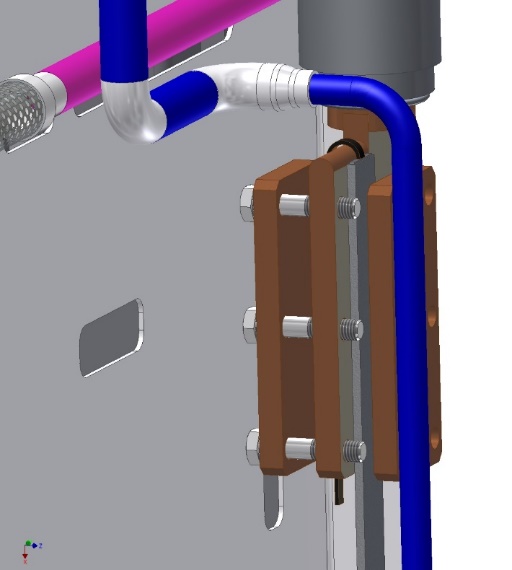 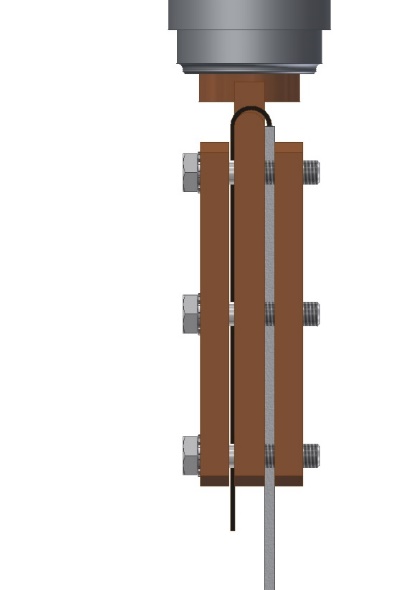 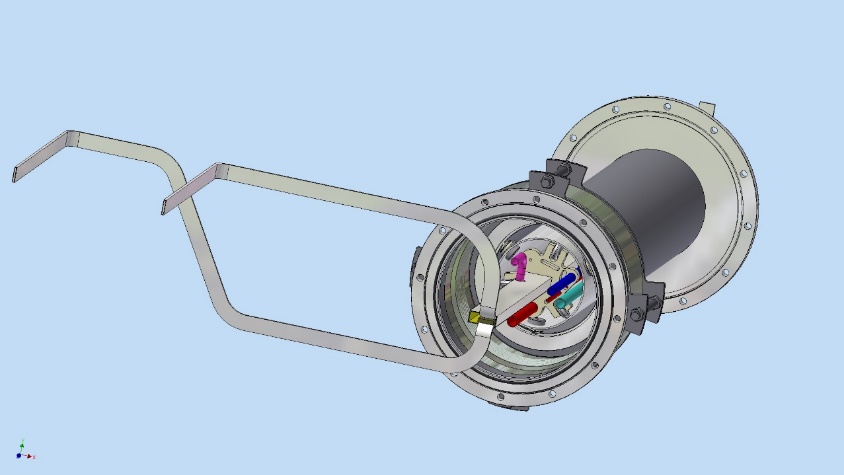 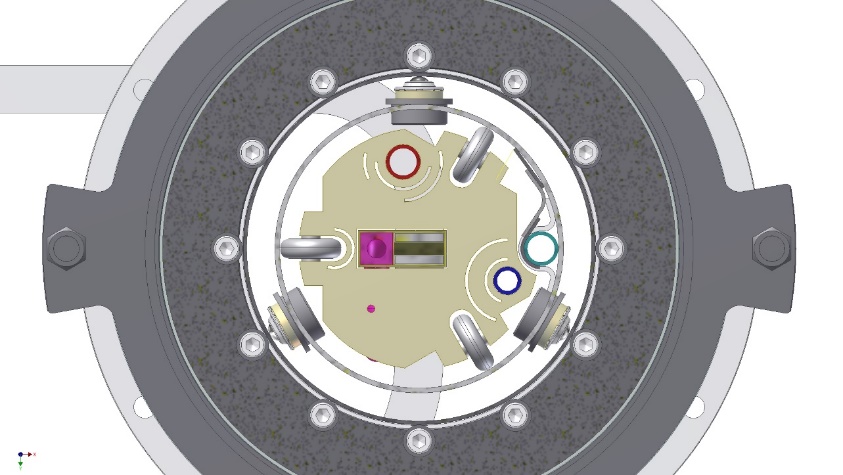 26.04.2021
25
E.Pyata,  BINP                             6th joint BINP-FAIR workshop
Preparation tests in BINP
26.04.2021
E.Pyata,  BINP                             6th joint BINP-FAIR workshop
26
Flow scheme KEDR and  PANDA cryogenic system
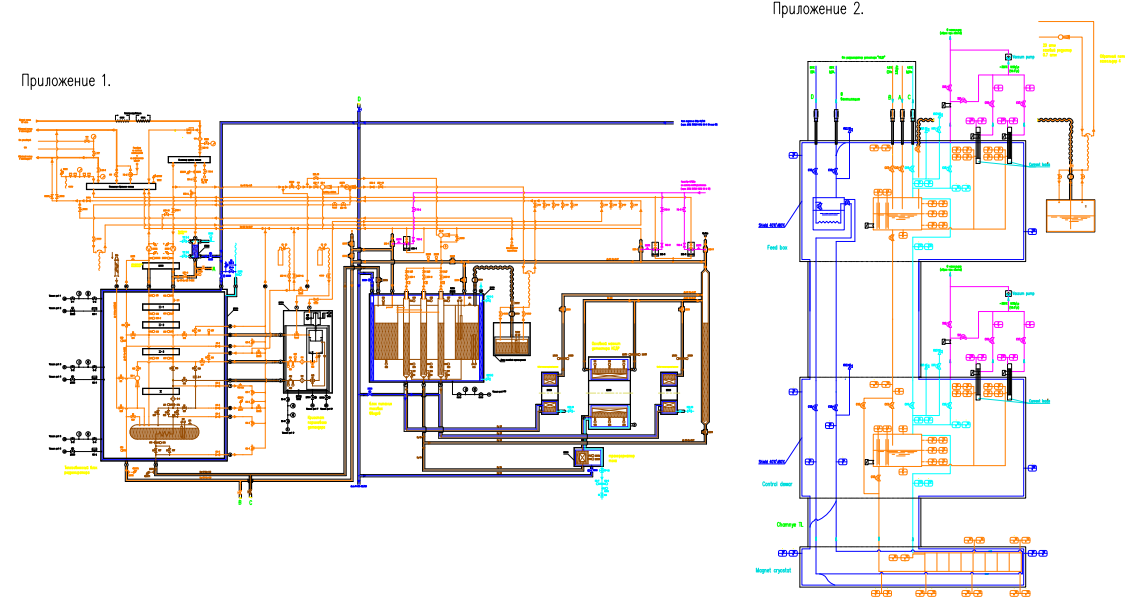 26.04.2021
E.Pyata,  BINP                             6th joint BINP-FAIR workshop
27
PANDA magnet, bld. 13. Area for cryogenic and coils tests and measurements of a magnetic field
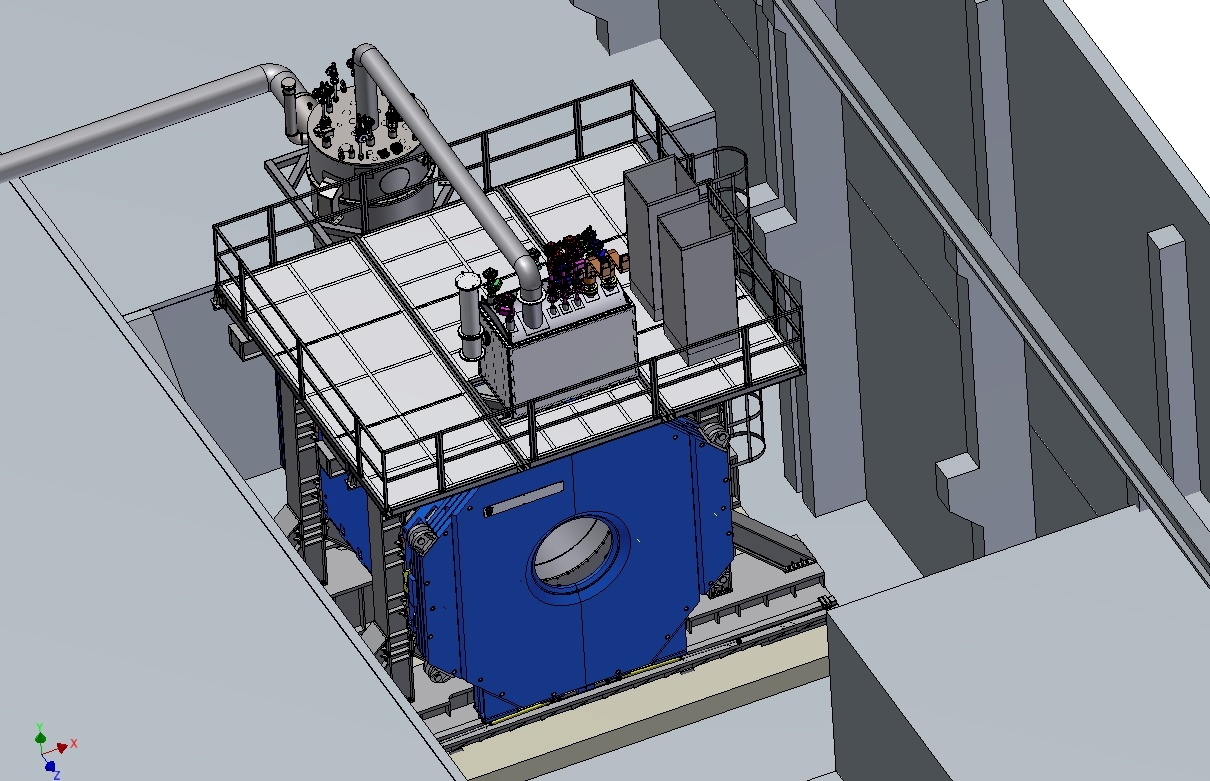 26.04.2021
E.Pyata,  BINP                             6th joint BINP-FAIR workshop
28
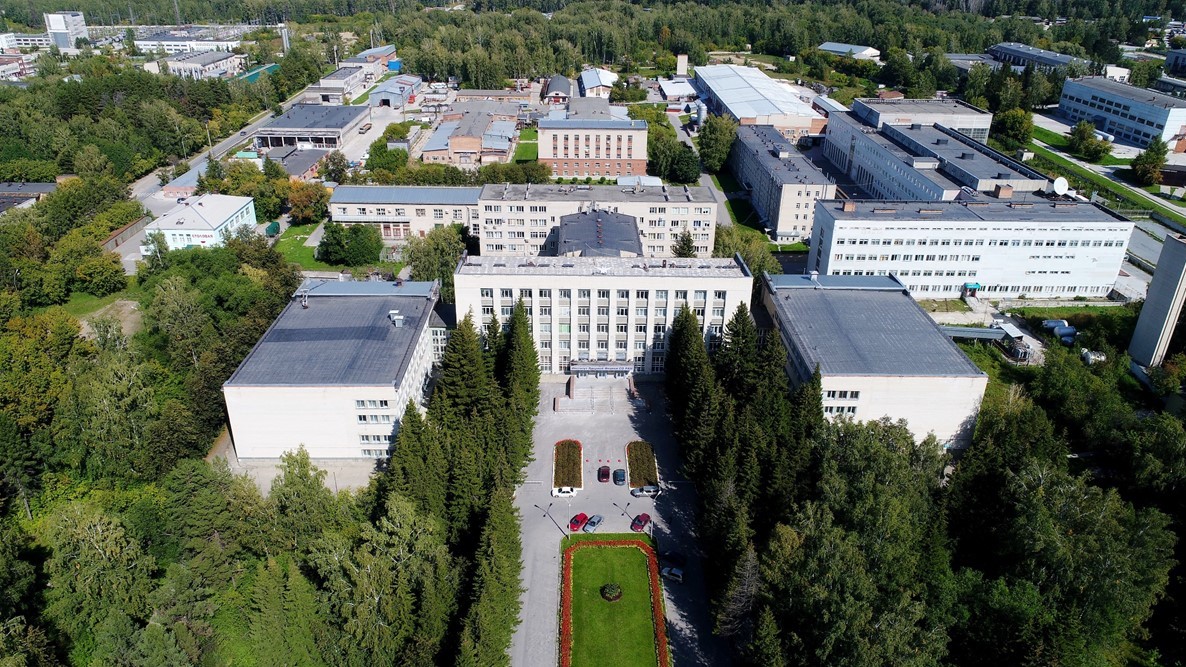 Thank you for your attention
26.04.2021
E.Pyata,  BINP                             6th joint BINP-FAIR workshop
29